FGAI4H-I-004-A01
E-meeting, 7-8 May 2020
Update: Topic Description Document (TDD) template
Updates first version of TDD template 
FG-AI4H-C-105, Lausanne, January 2019

Updates include
Sub-topics in TDD structure 
Change notes, mentioning contributors
Restructuring of some sections
Health economics and regulatory section
Lists of figures and tables, glossary
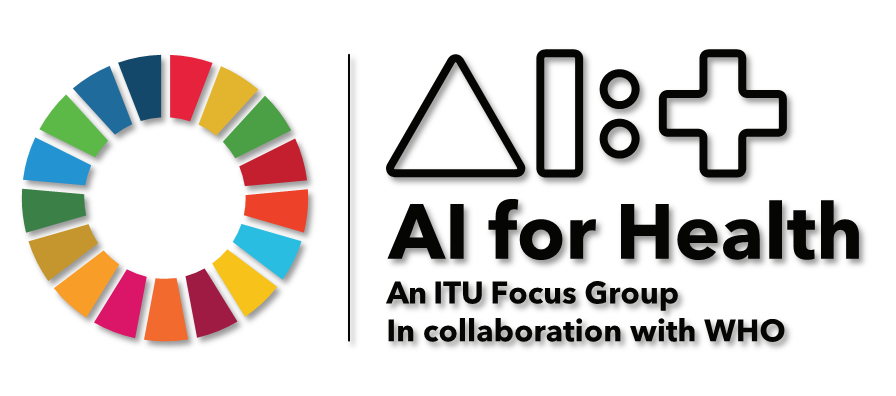 Thank you for your attention!Thanks to all contributors: Markus Wenzel, Monique Kuglitsch, Henry Hoffmann, Joachim Krois
If you want to contribute to DEL10, please contact:
eva.weicken@hhi.fraunhofer.de